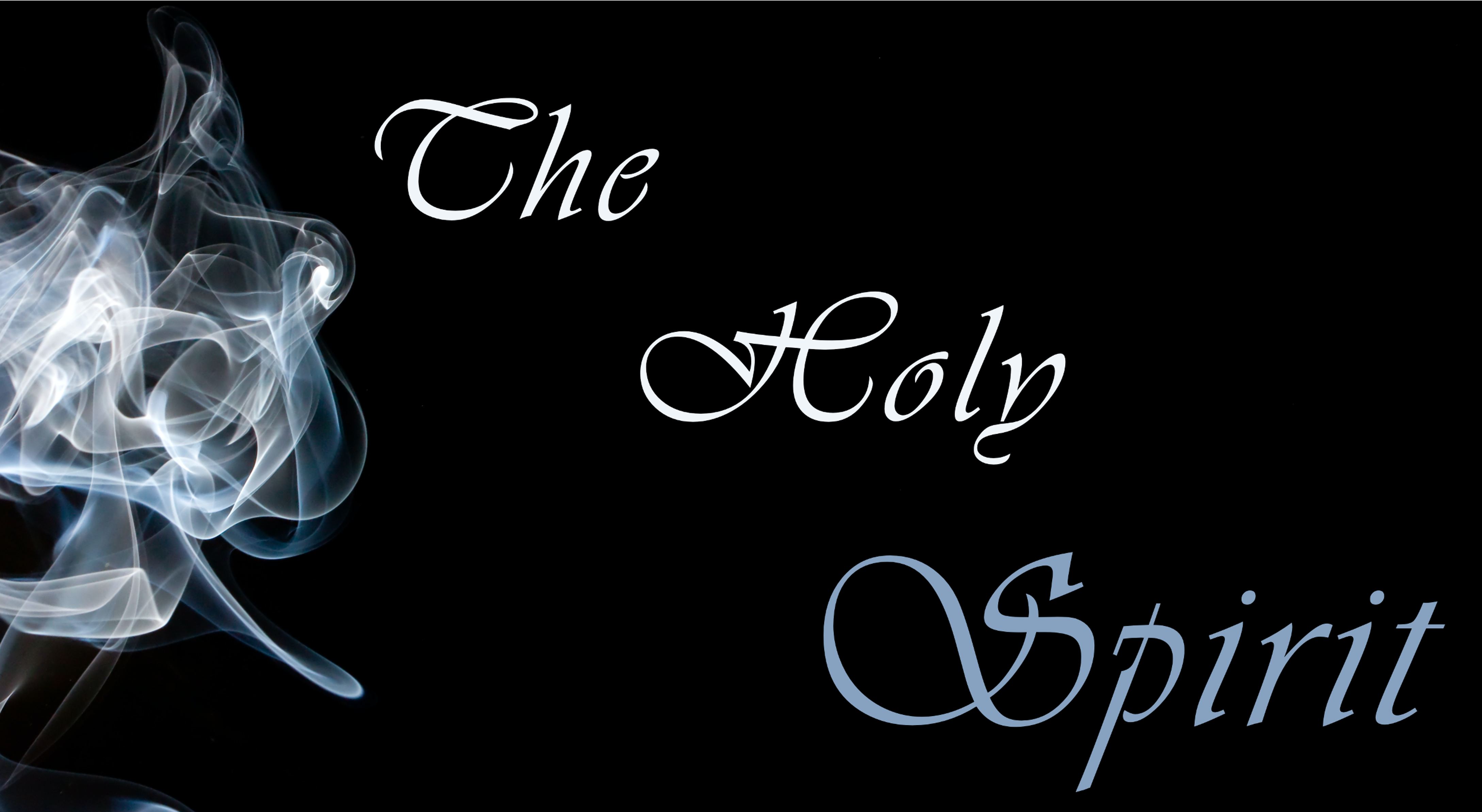 1.
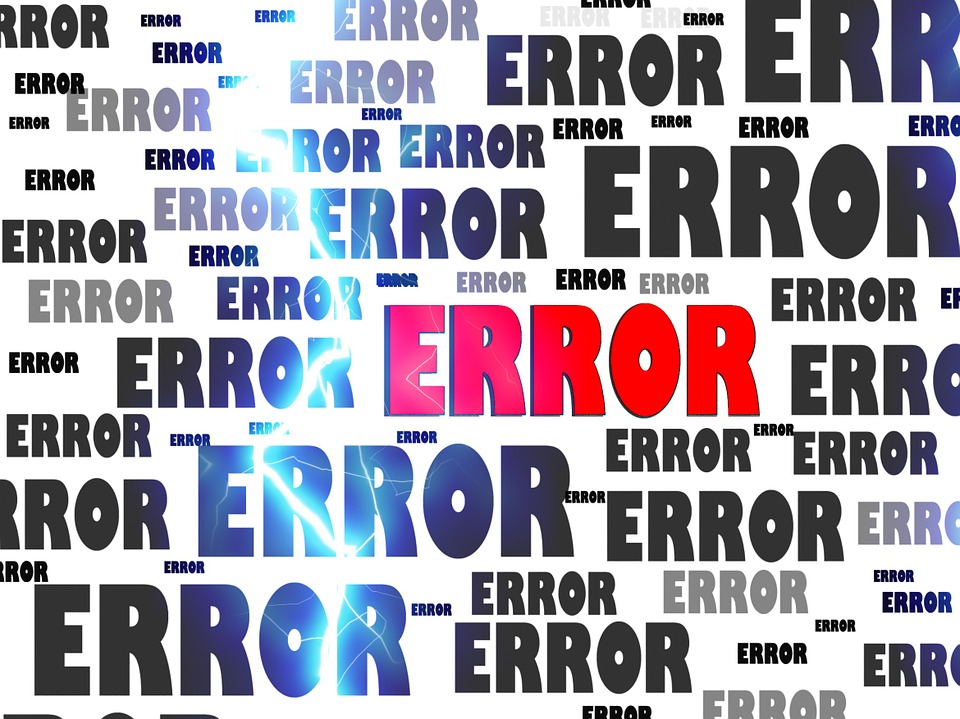 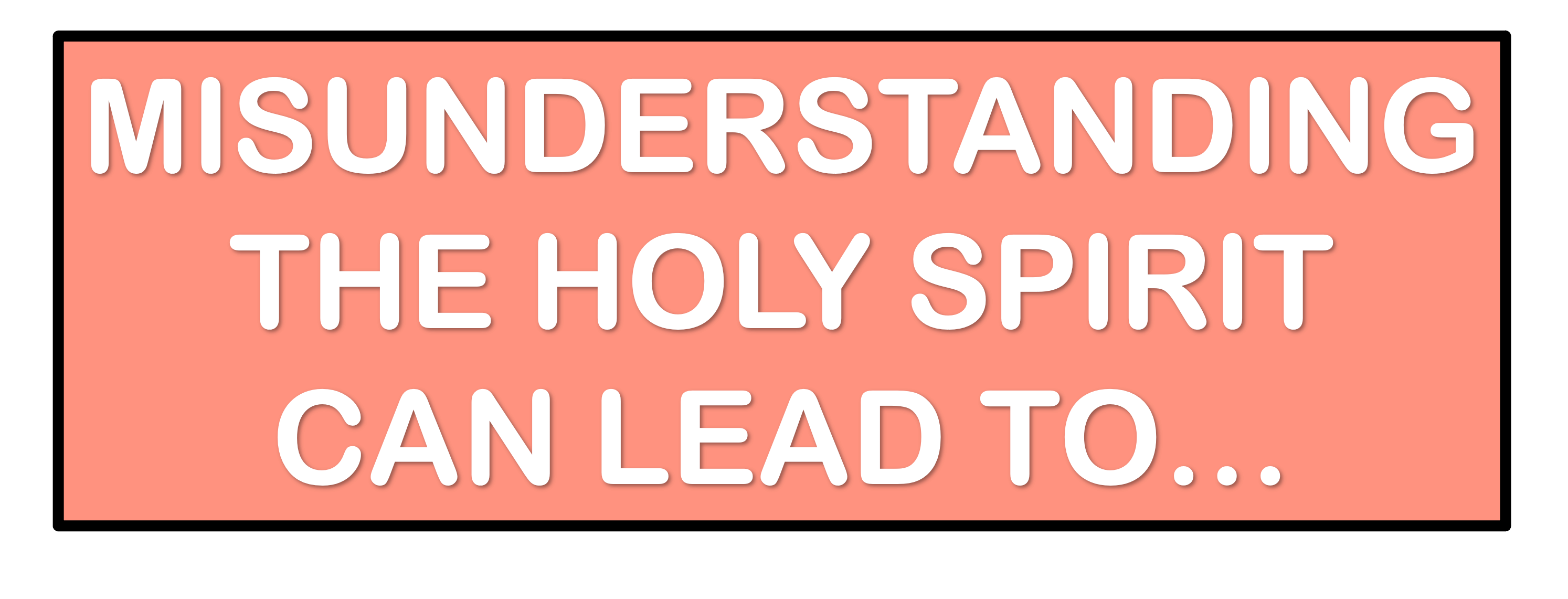 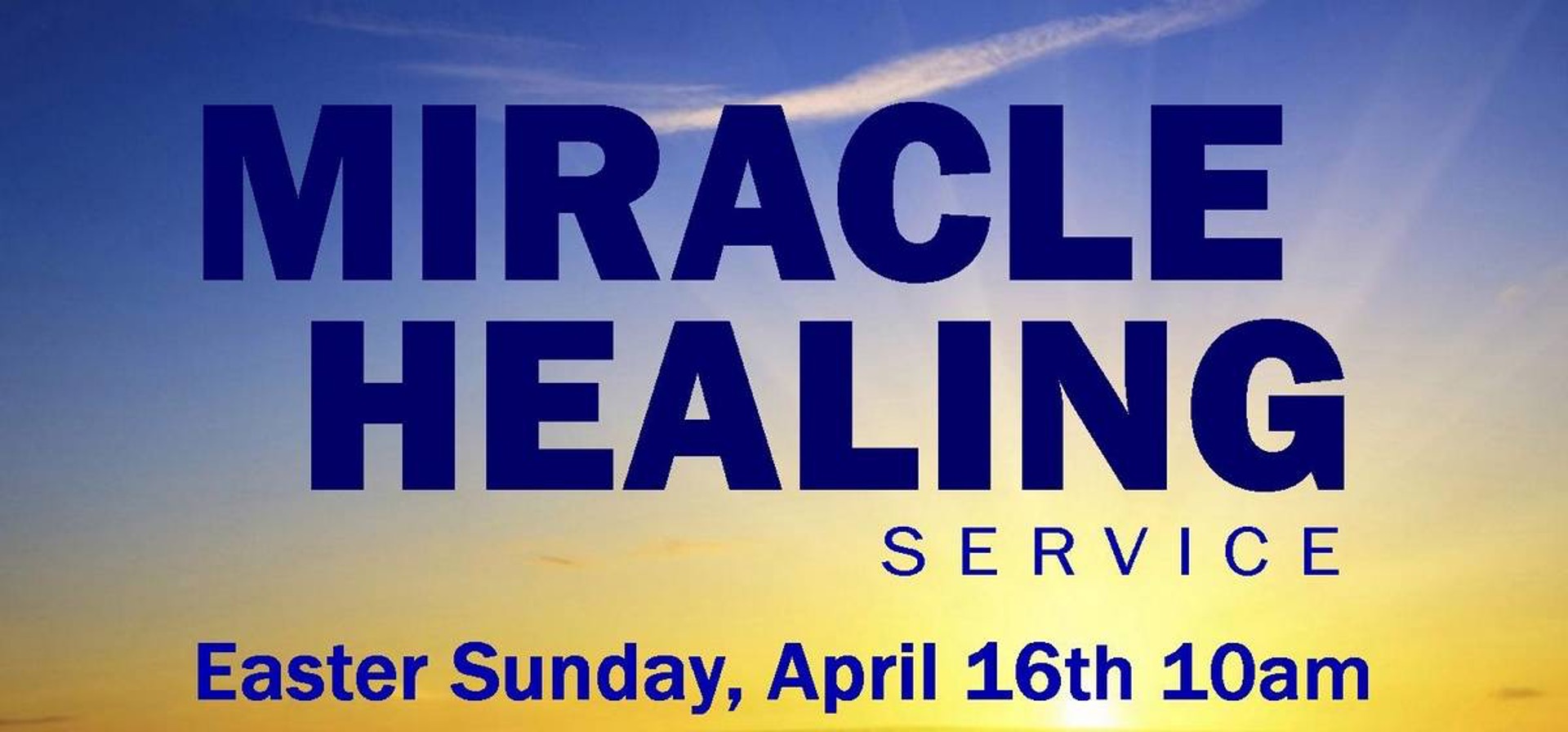 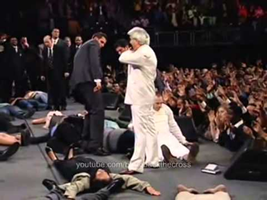 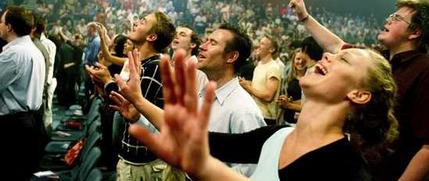 Misunderstanding
is Dangerous
“Full Gospel” Churches
Led to the following PRACTICES:
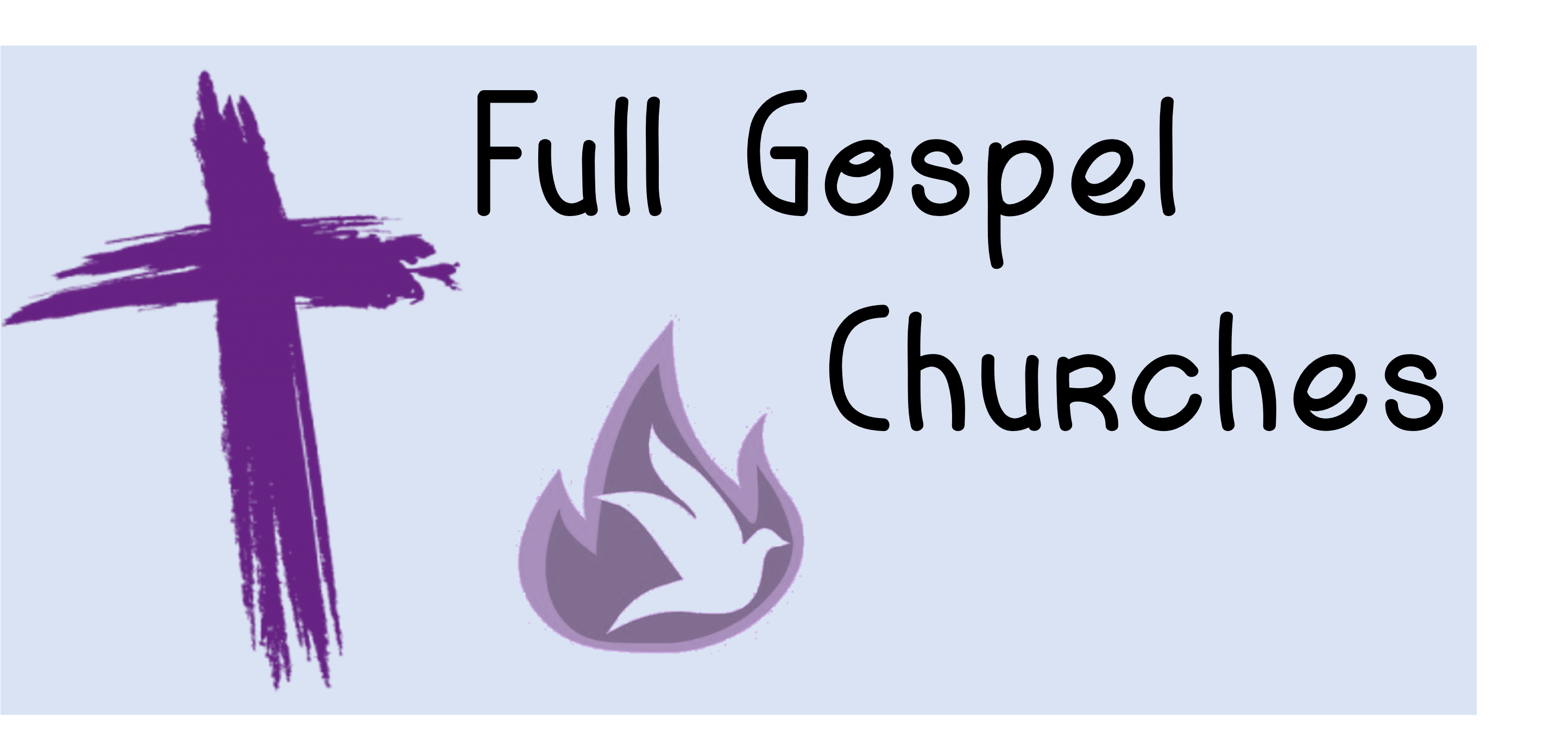 Misunderstanding
is Dangerous
Led to the following PRACTICES:
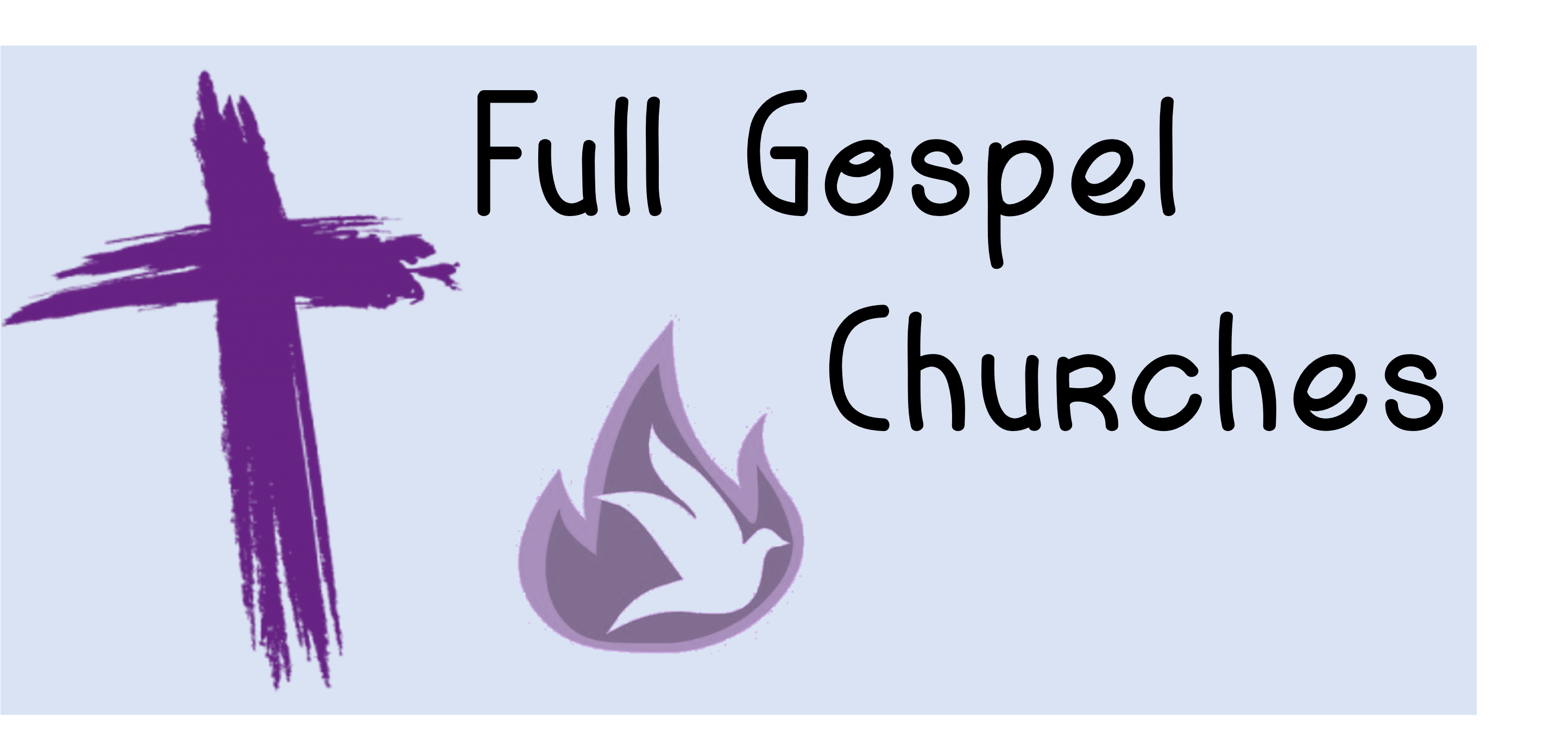 Modern-day tongue speaking (Heb 13:8).
Misunderstanding
is Dangerous
Led to the following PRACTICES:
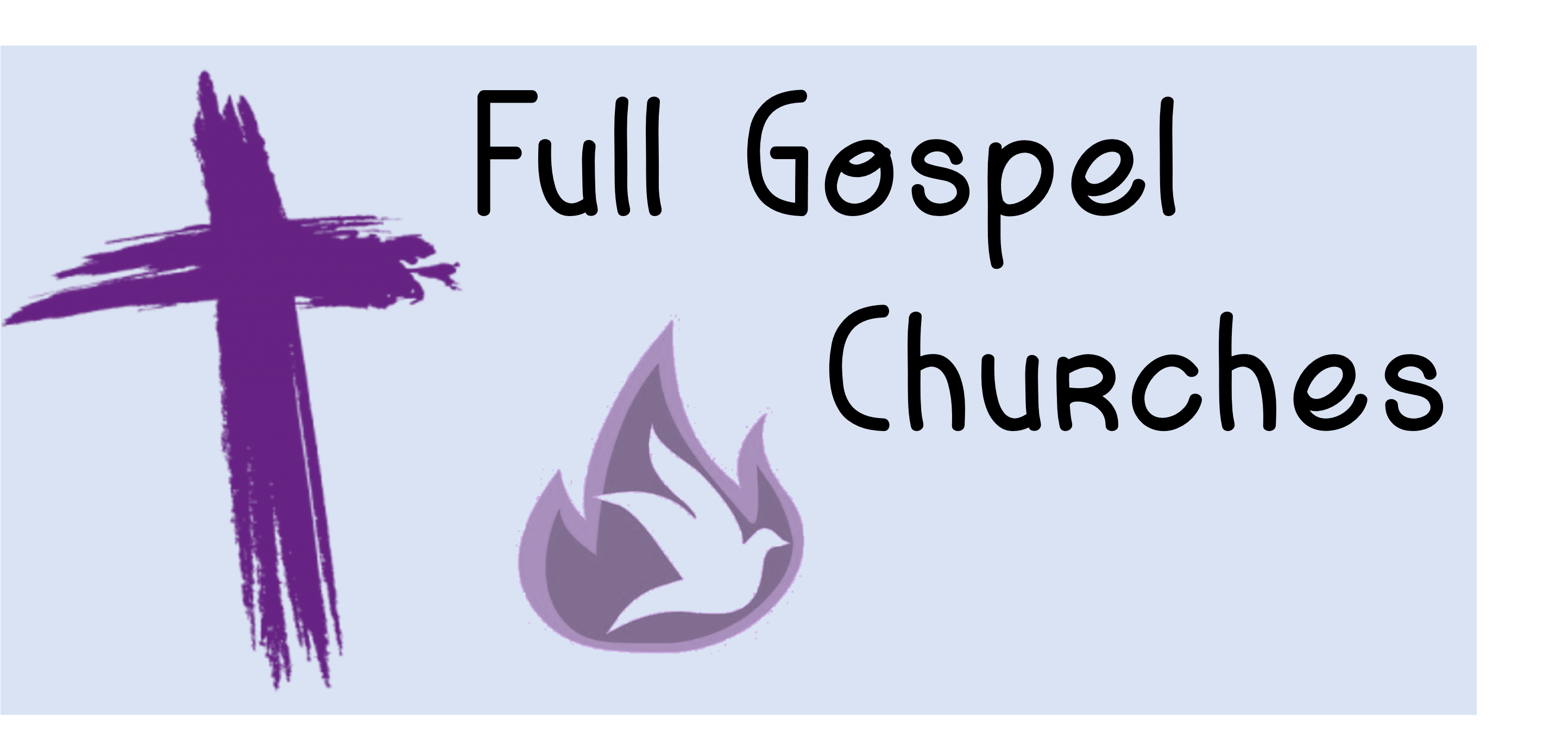 Modern-day tongue speaking (Heb 13:8).
A “Second-blessing” via the baptism of the Holy Spirit upon all believers (Matt 3:11).
Misunderstanding
is Dangerous
Led to the following PRACTICES:
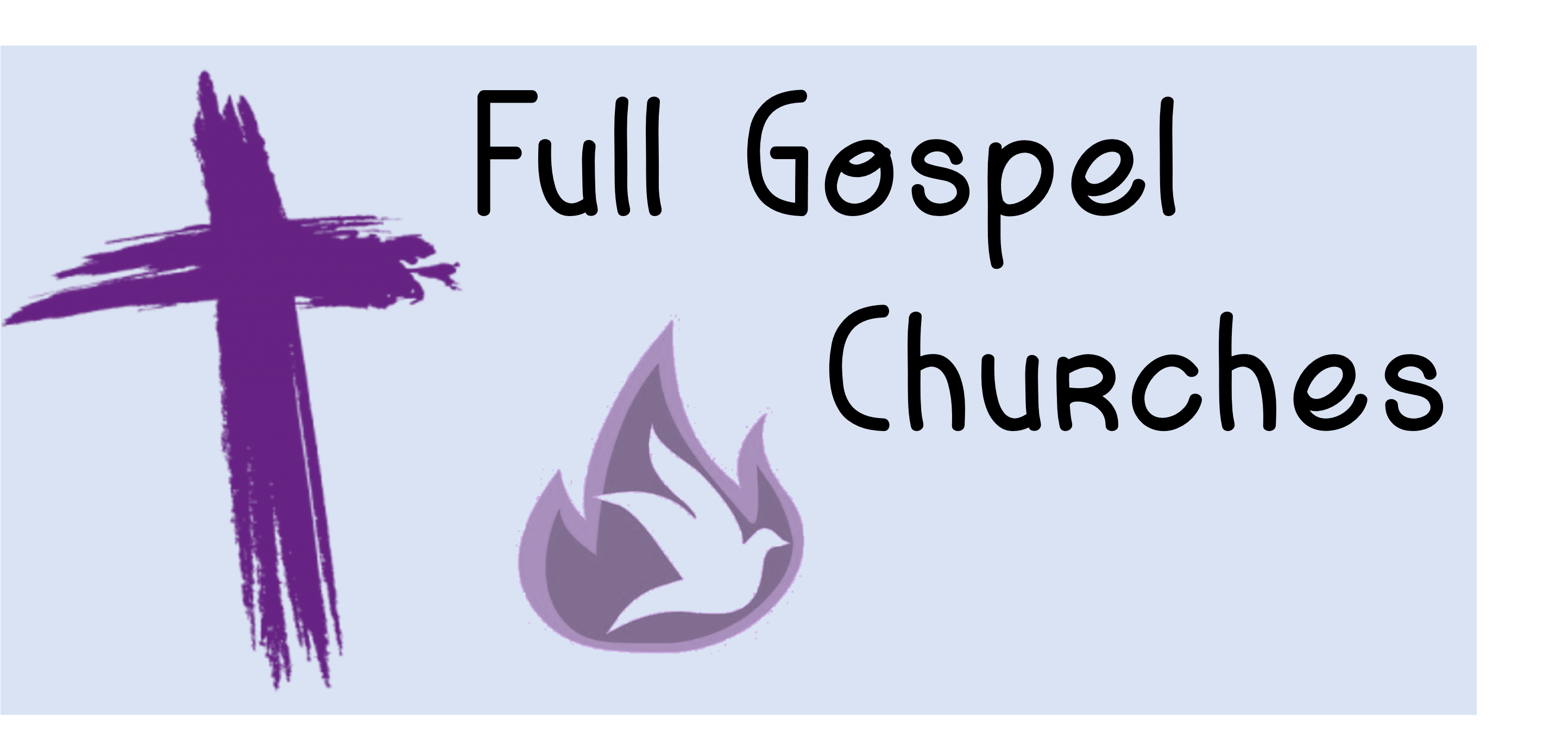 Modern-day tongue speaking (Heb 13:8).
A “Second-blessing” via the baptism of the Holy Spirit upon all believers (Matt 3:11).
Miraculous Divine Healing (Mk 16:18).
Misunderstanding
is Dangerous
Led to the following PRACTICES:
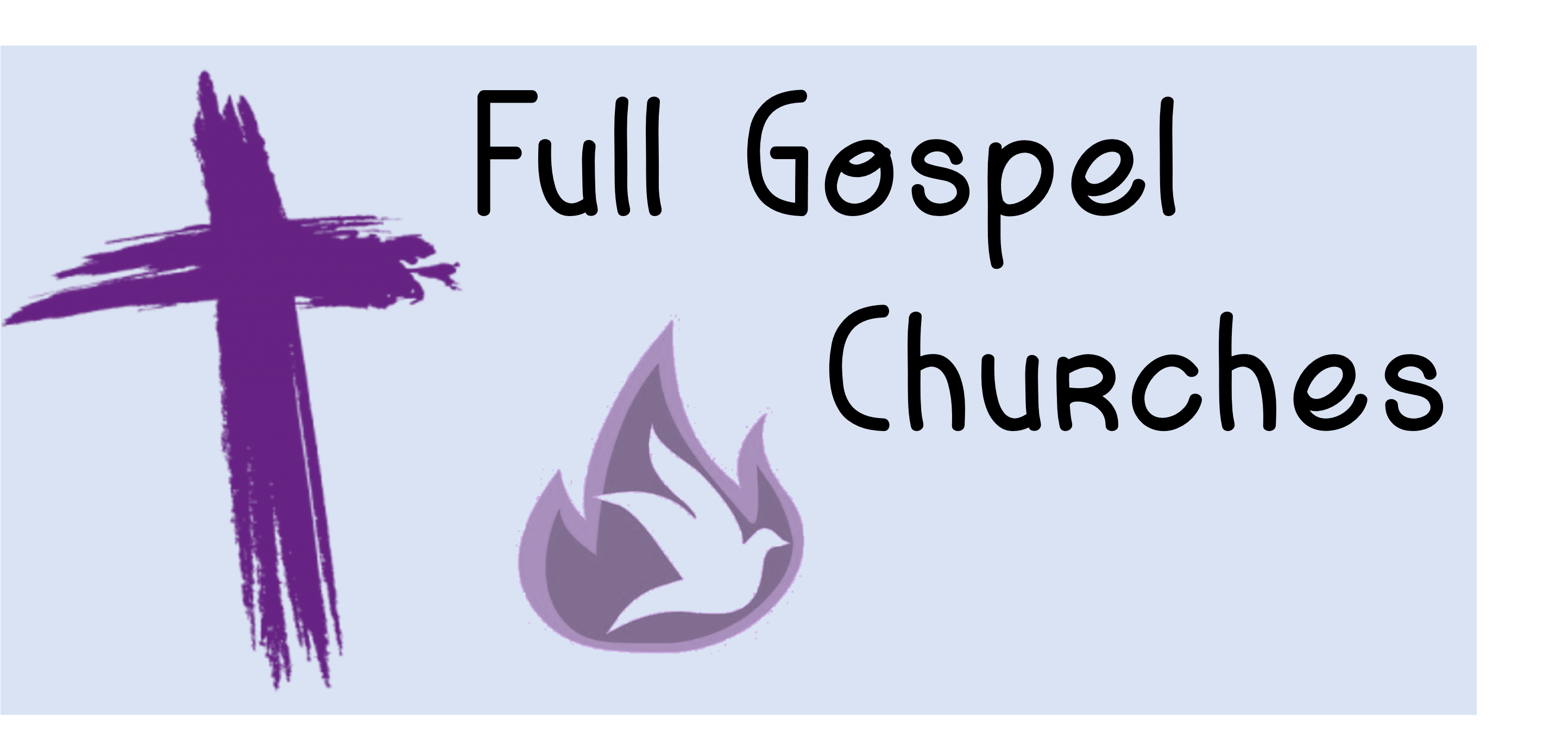 Modern-day tongue speaking (Heb 13:8).
A “Second-blessing” via the baptism of the Holy Spirit upon all believers (Matt 3:11).
Miraculous Divine Healing (Mk 16:18).
High Energy Spontaneous Worship (1 Thess 5:19).
Misunderstanding
is Dangerous
A Neglected
Study
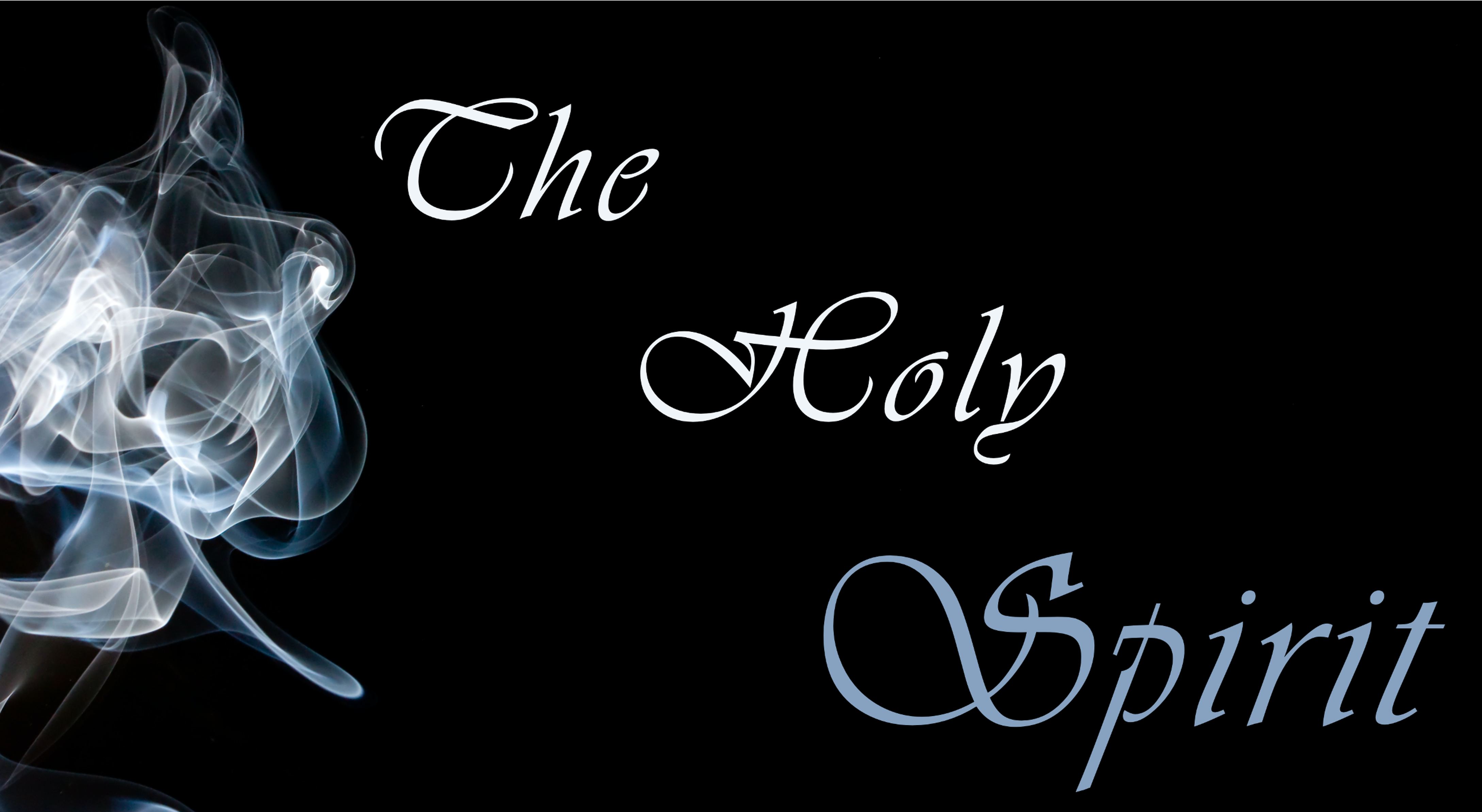 A Neglected
Not a “Motivating” Study
Study
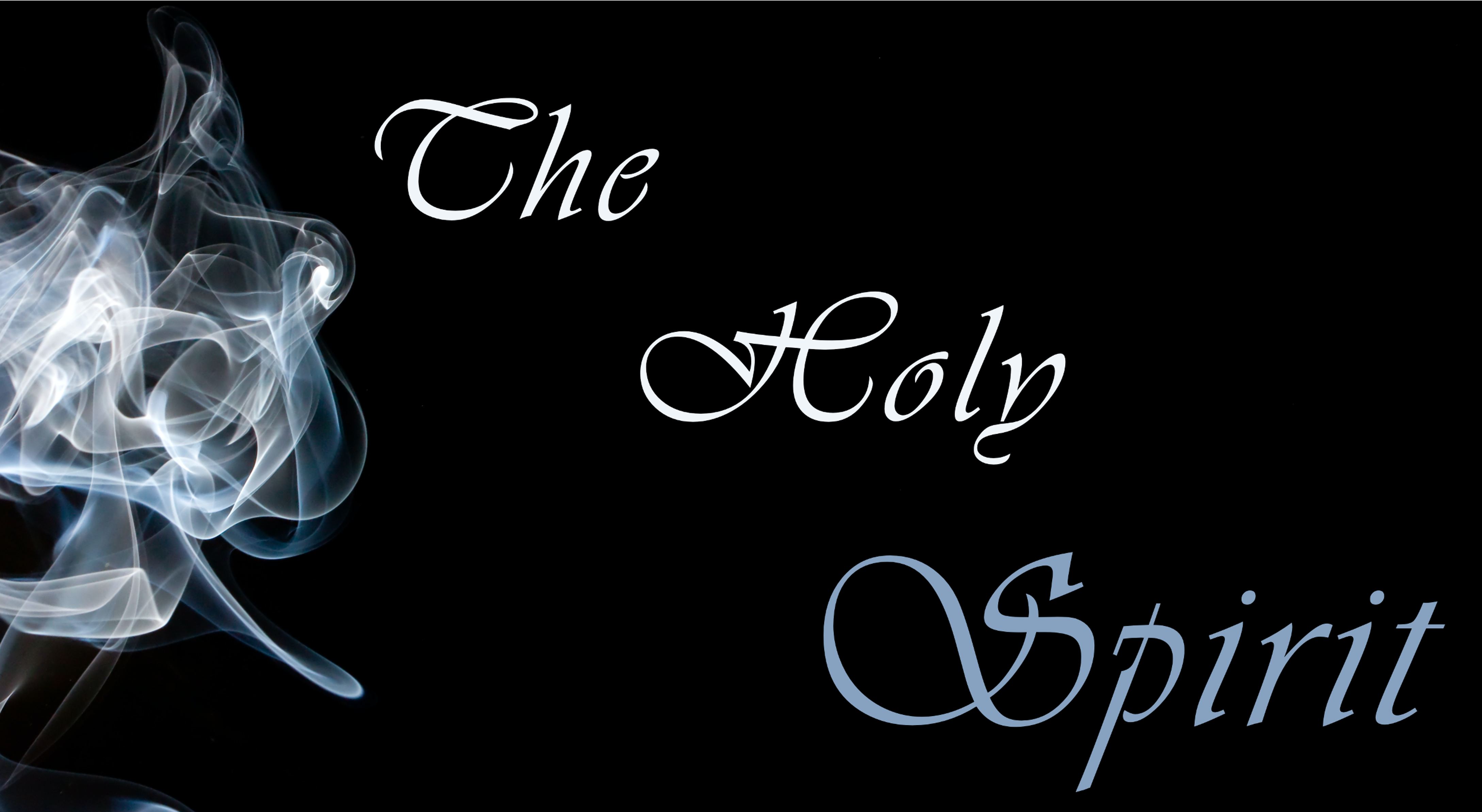 A Neglected
Not a “Motivating” Study
Far Too controversial
“Hot-Button”
Study
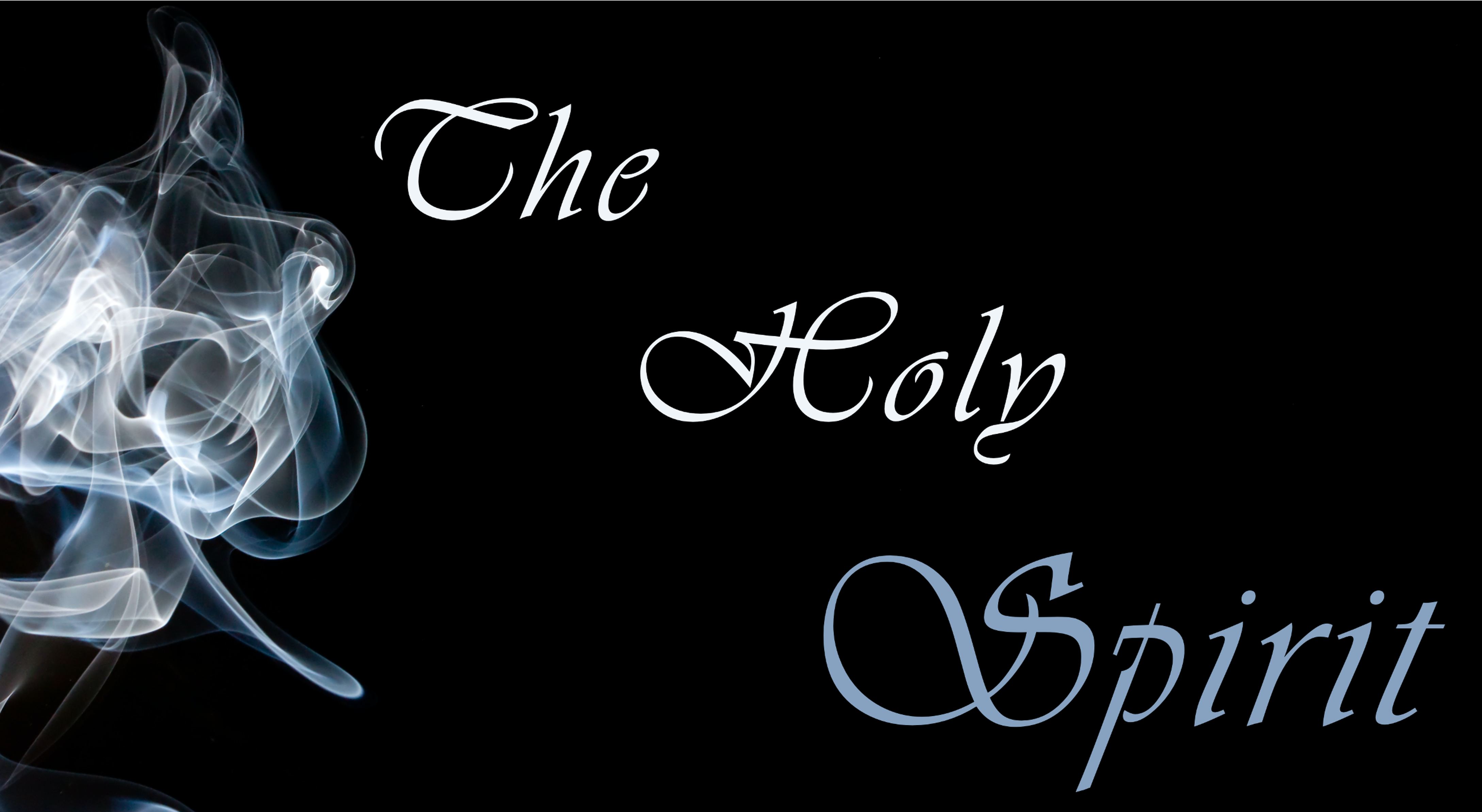 A Neglected
Not a “Motivating” Study
Far Too controversial
“Hot-Button”
Study
Instead of 2 Tim 4:2, we hear “testimonies.”
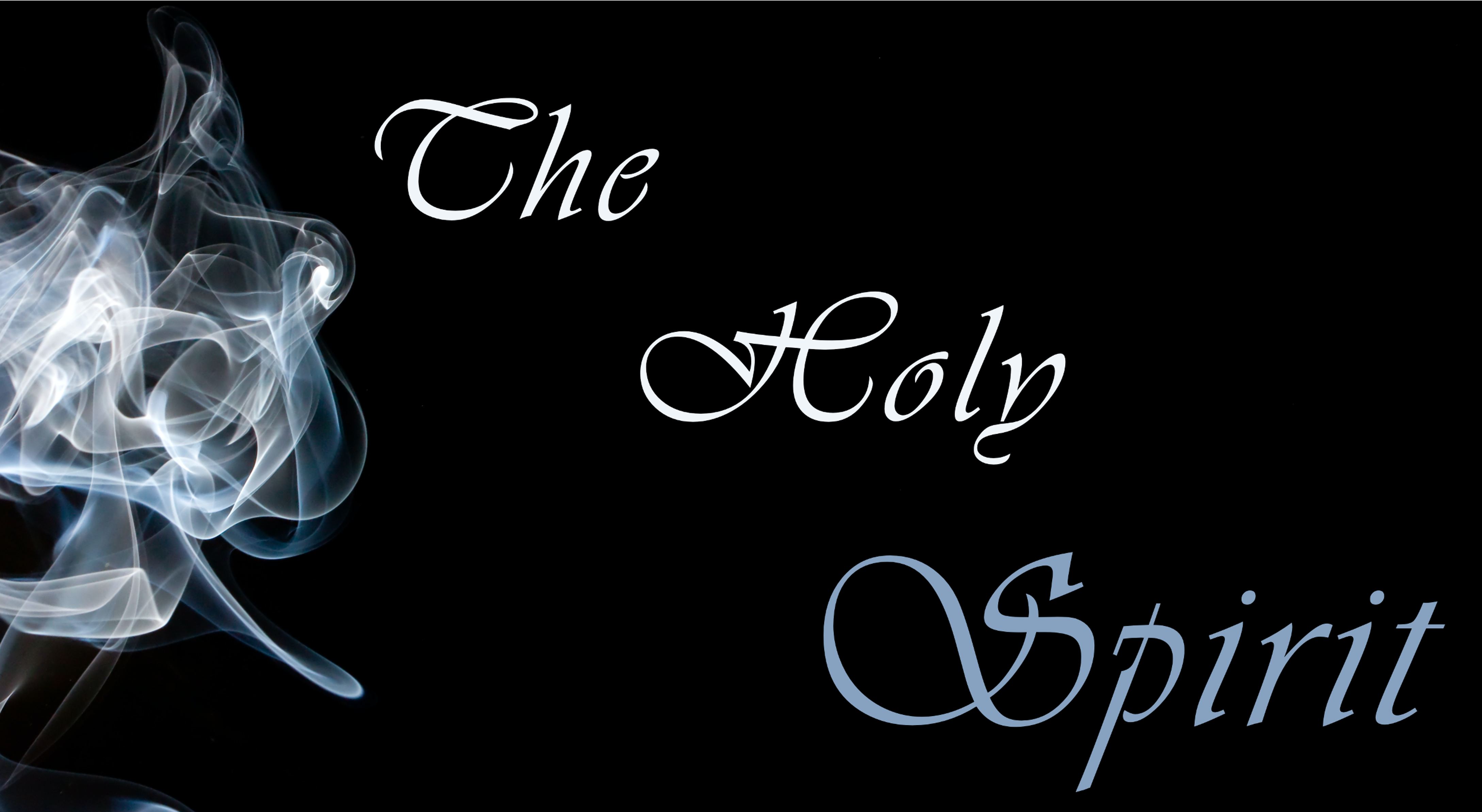 A Neglected
Not a “Motivating” Study
Far Too controversial
“Hot-Button”
Study
Instead of 2 Tim 4:2, we hear “testimonies.”
Rather than Rom 14:11, we get “personal experiences.”
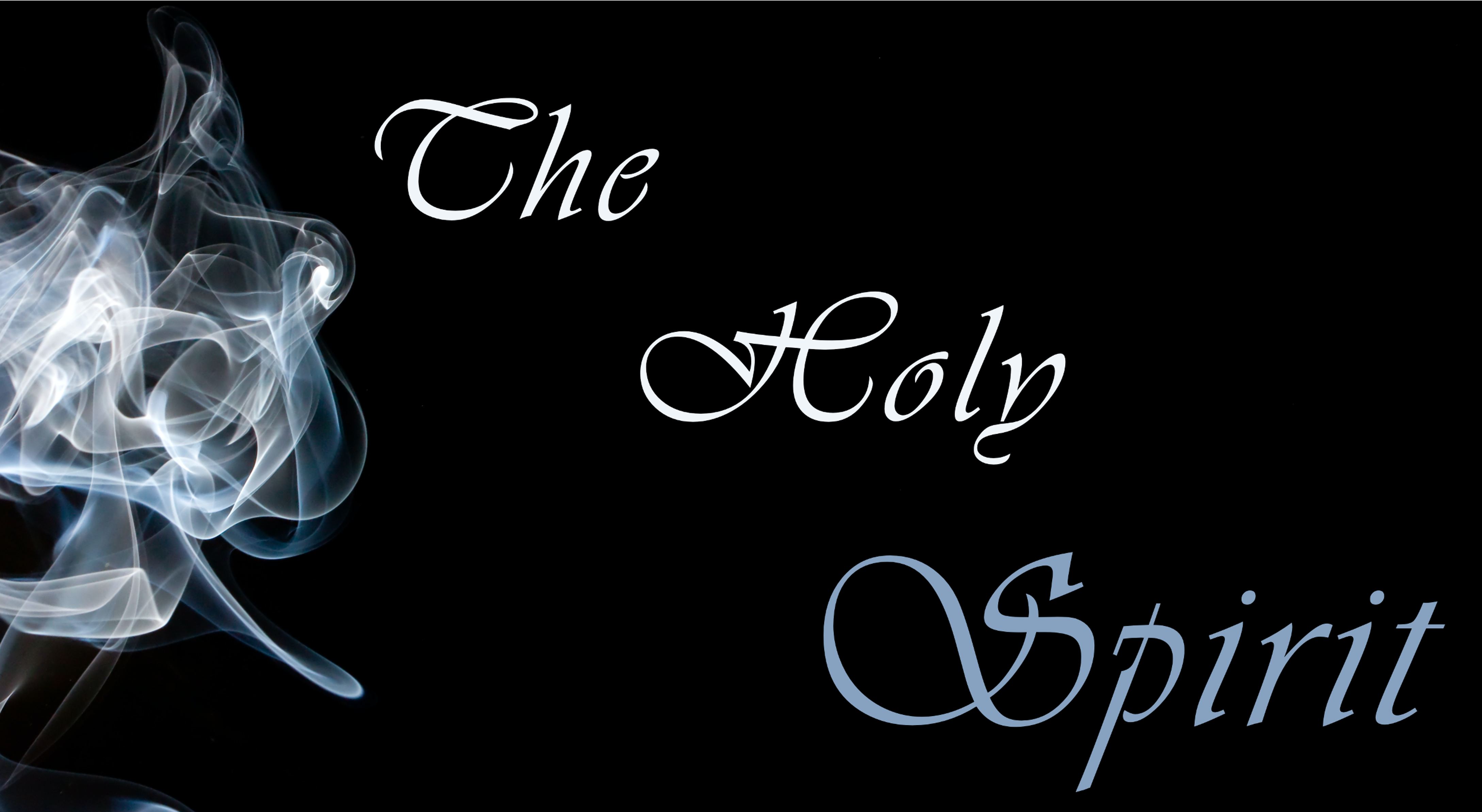 A Neglected
Not a “Motivating” Study
Far Too controversial
“Hot-Button”
Study
Instead of 2 Tim 4:2, we hear “testimonies.”
Rather than Rom 14:11, we get “personal experiences.”
In place of 1 Pet 4:11, preachers are saying “God led me to speak to you about _______”
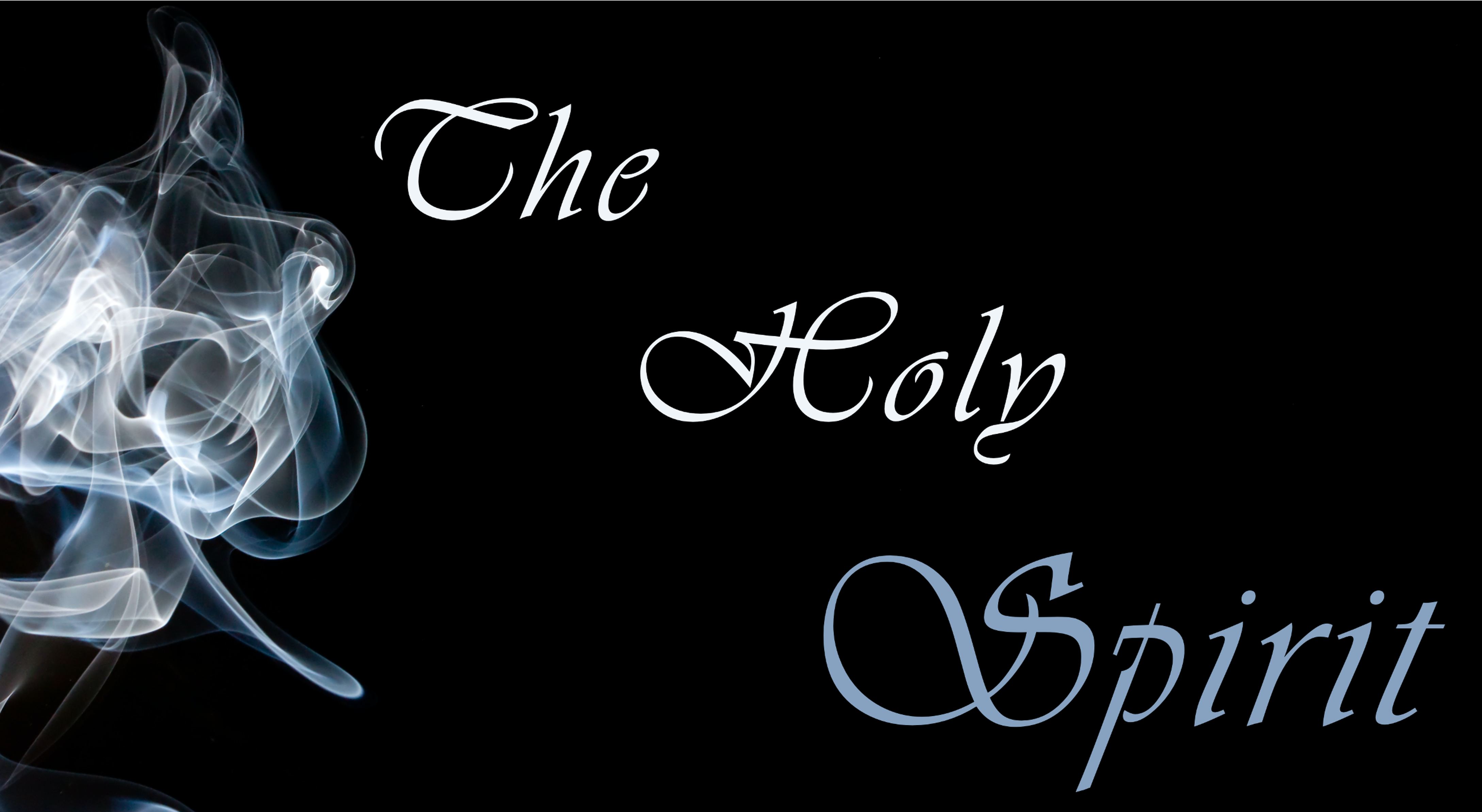 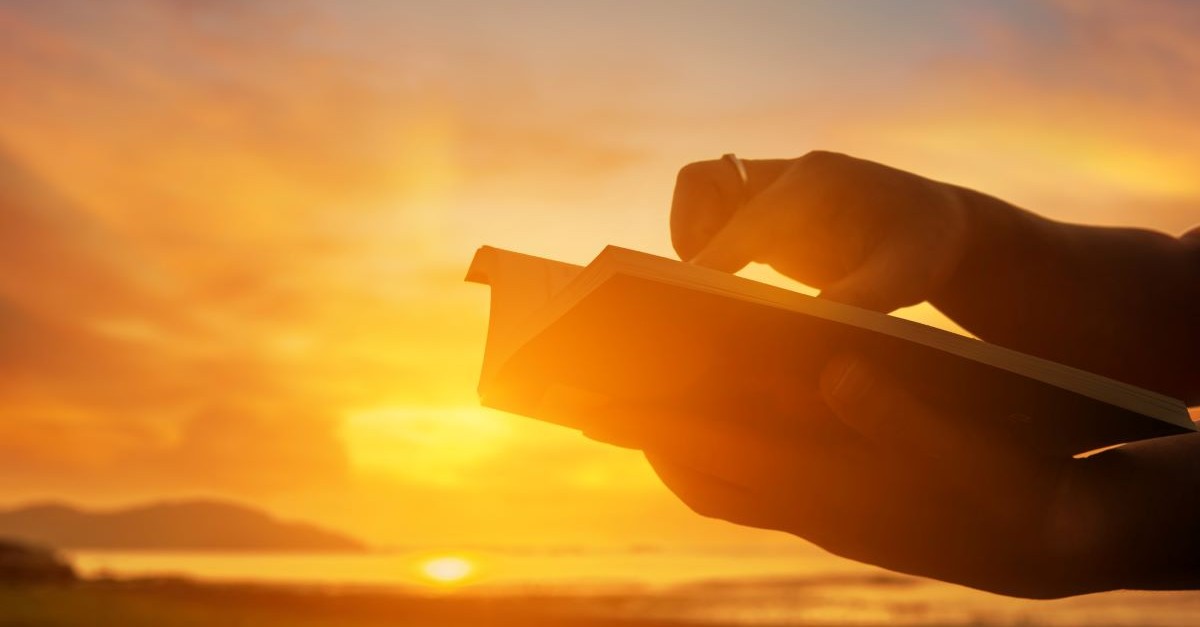 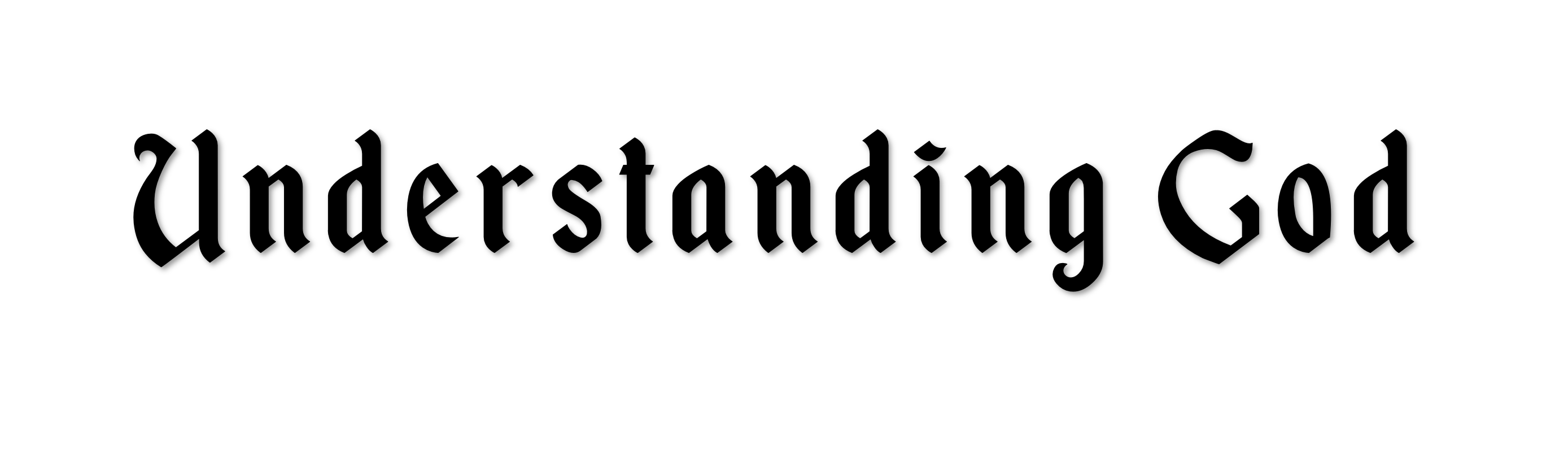 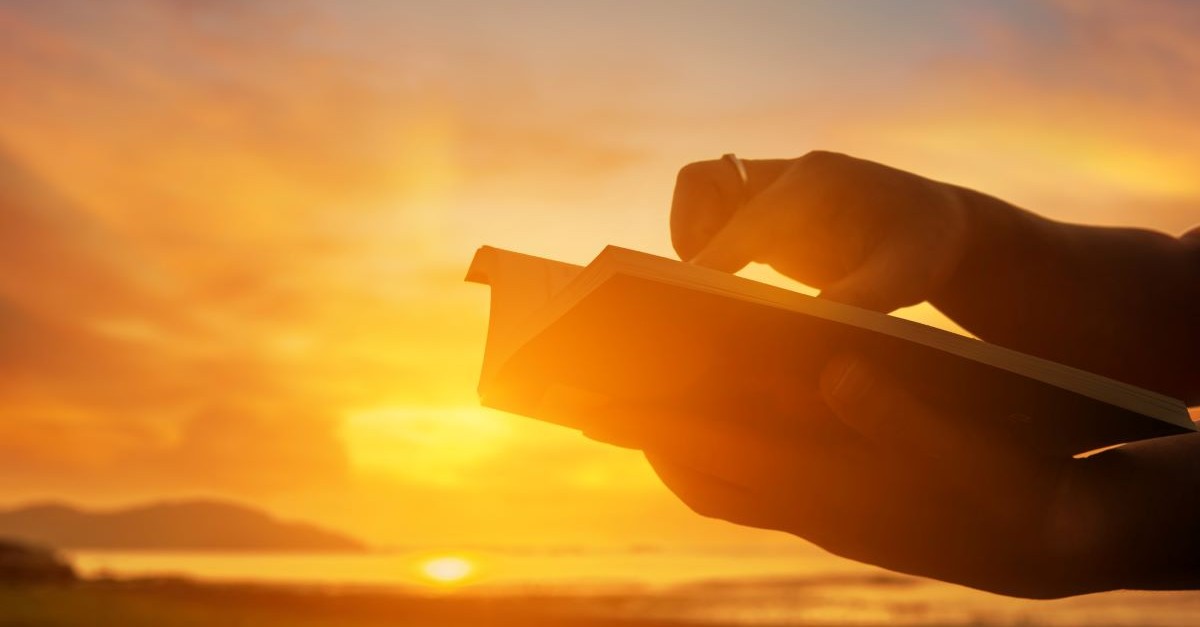 For in Him dwells all the fullness of the Godhead bodily
Colossians 2:9
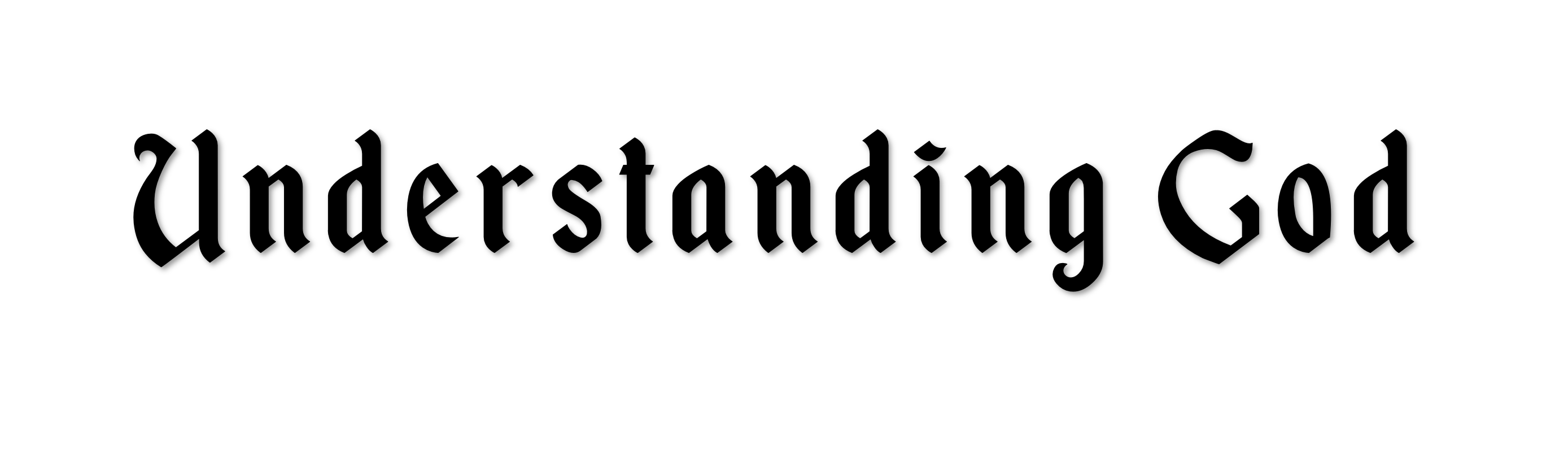 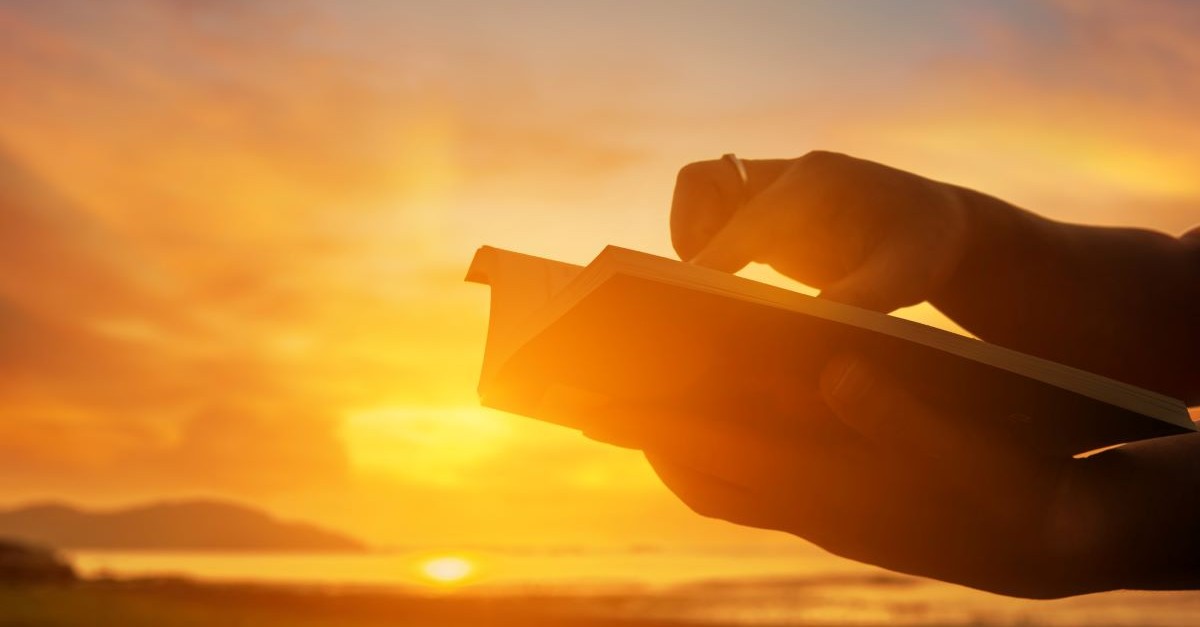 Godhead translates theotes: Thayer: “deity i.e., the state of being God” (pg. 288).
Variations of theotes are found in Acts 17:29 (theion, Divine Nature, NKJ) and Rom 1:20 (theiotes, Godhead, NKJ; Divine Nature, NIV).
Each refers to the same majestic One God!
For in Him dwells all the fullness of the Godhead bodily
Colossians 2:9
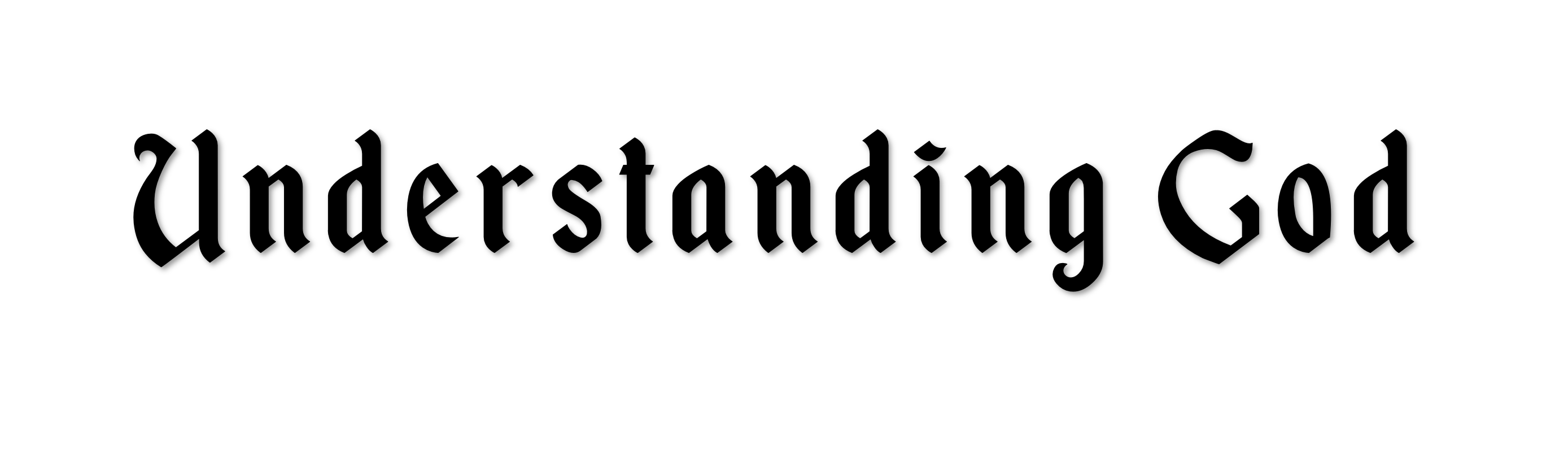 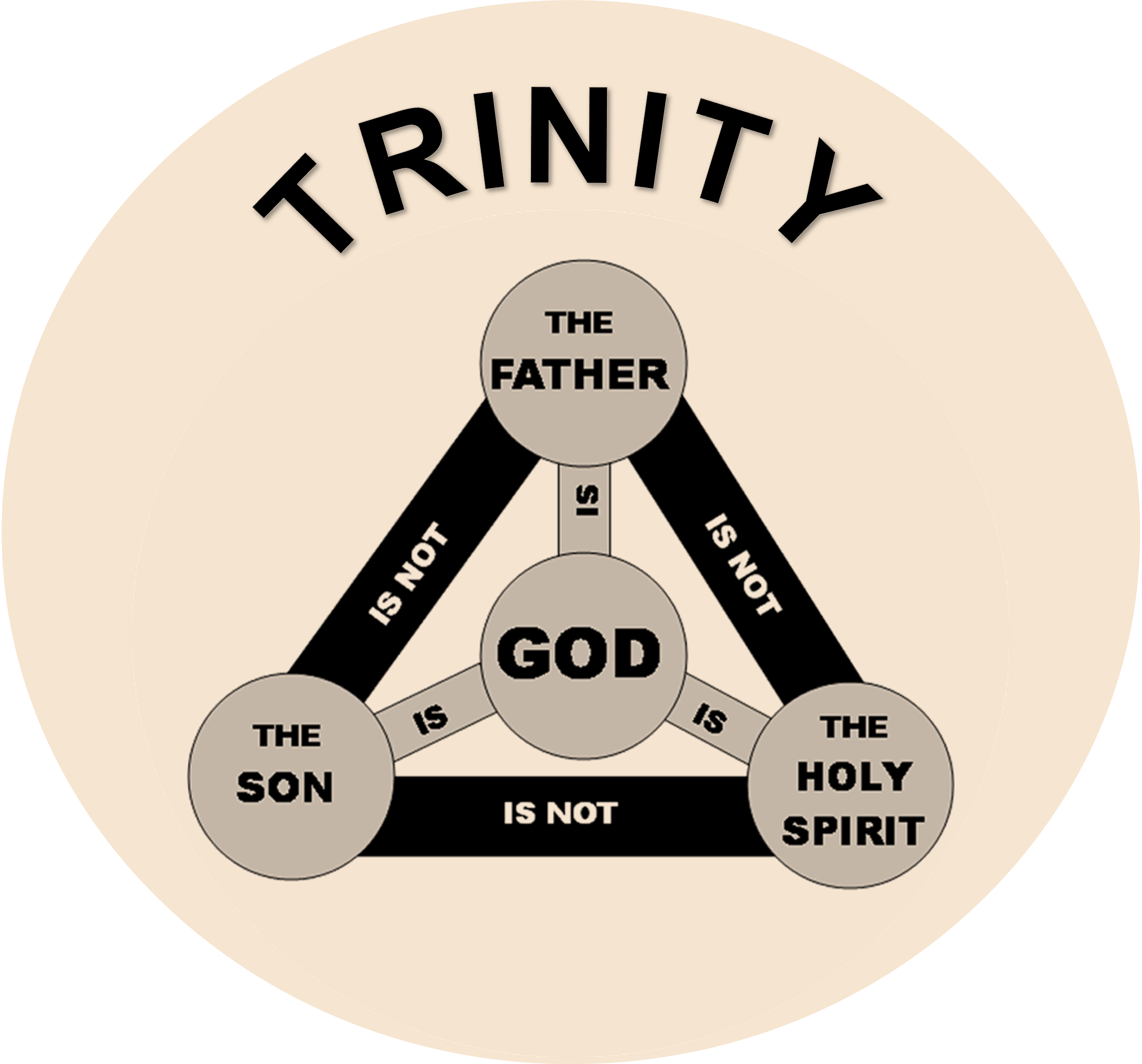 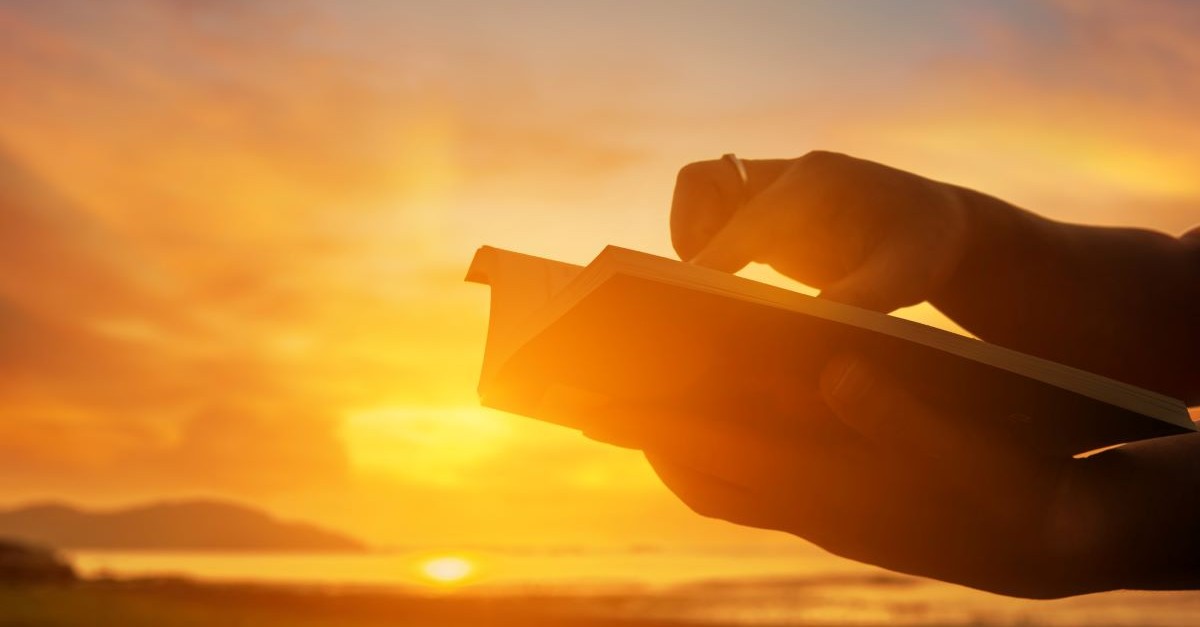 Godhead translates theotes: Thayer: “deity i.e., the state of being God” (pg. 288).
Variations of theotes are found in Acts 17:29 (theion, Divine Nature, NKJ) and Rom 1:20 (theiotes, Godhead, NKJ; Divine Nature, NIV).
Each refers to the same majestic One God!
For in Him dwells all the fullness of the Godhead bodily
Colossians 2:9
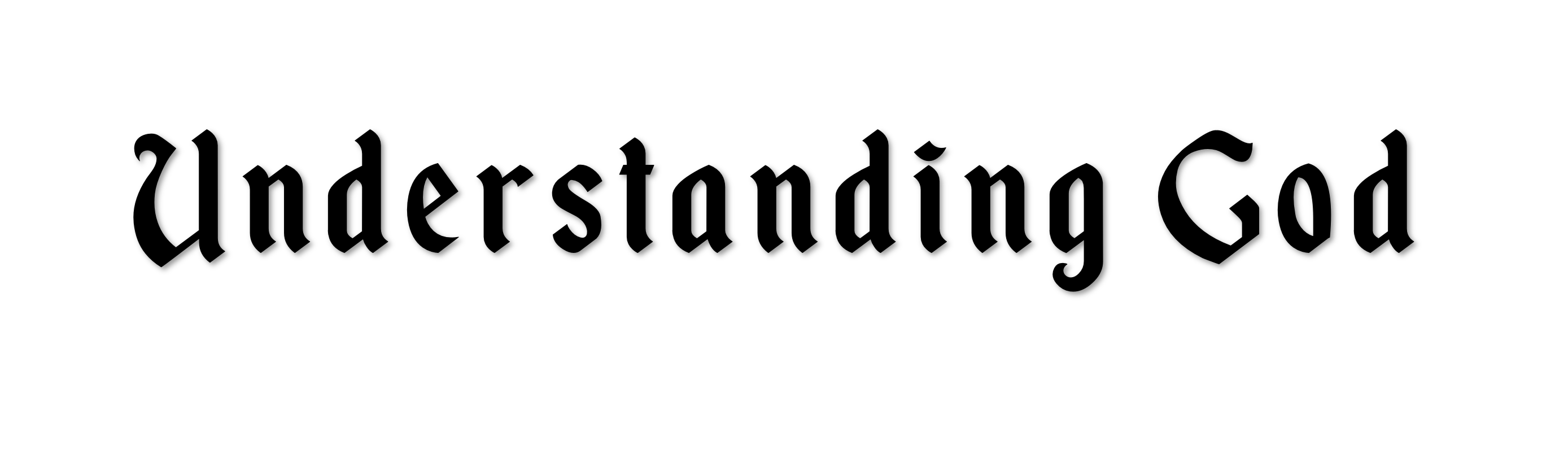 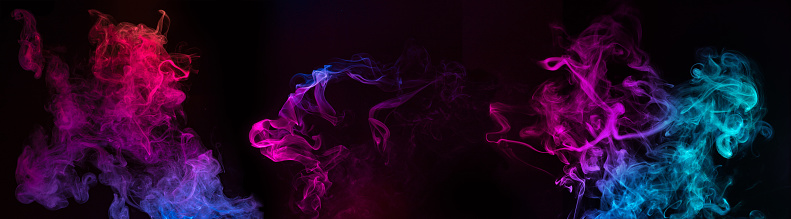 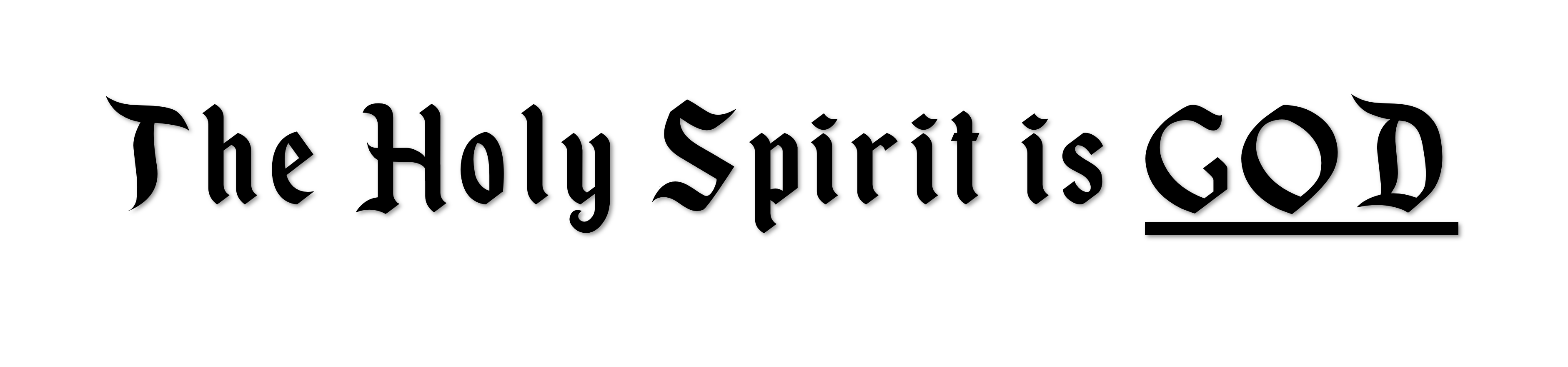 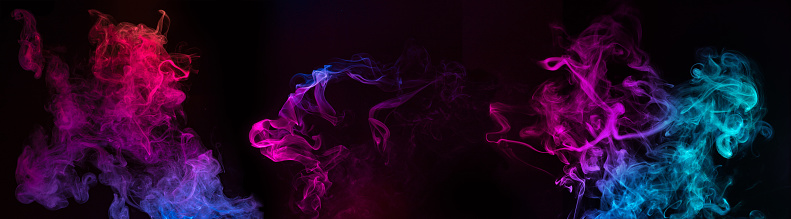 But Peter said, Ananias, why has Satan filled your heart to lie to the Holy Spirit and keep back part of the price of the land for yourself? While it remained, was it not your own? And after it was sold, was it not in your own control? Why have you conceived this thing in your heart? You have not lied to men but to God, 
(Acts 5:3-4).
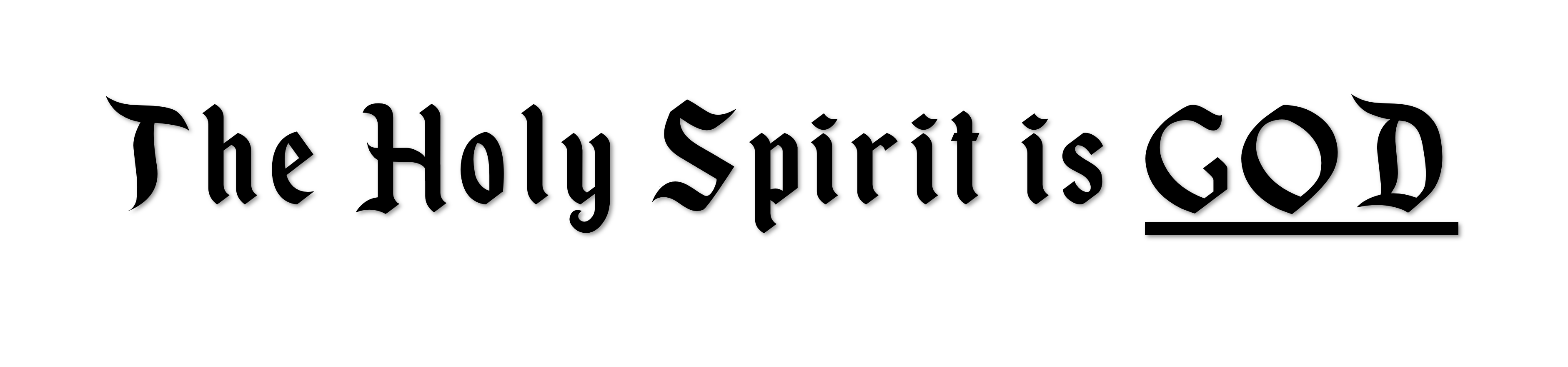 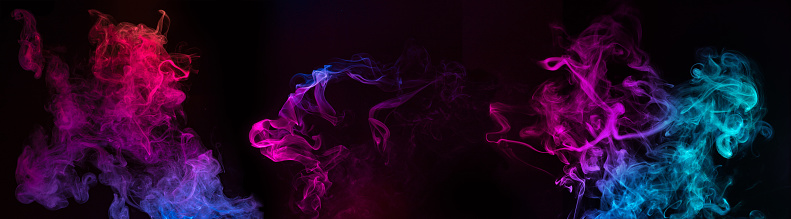 Attributes of God
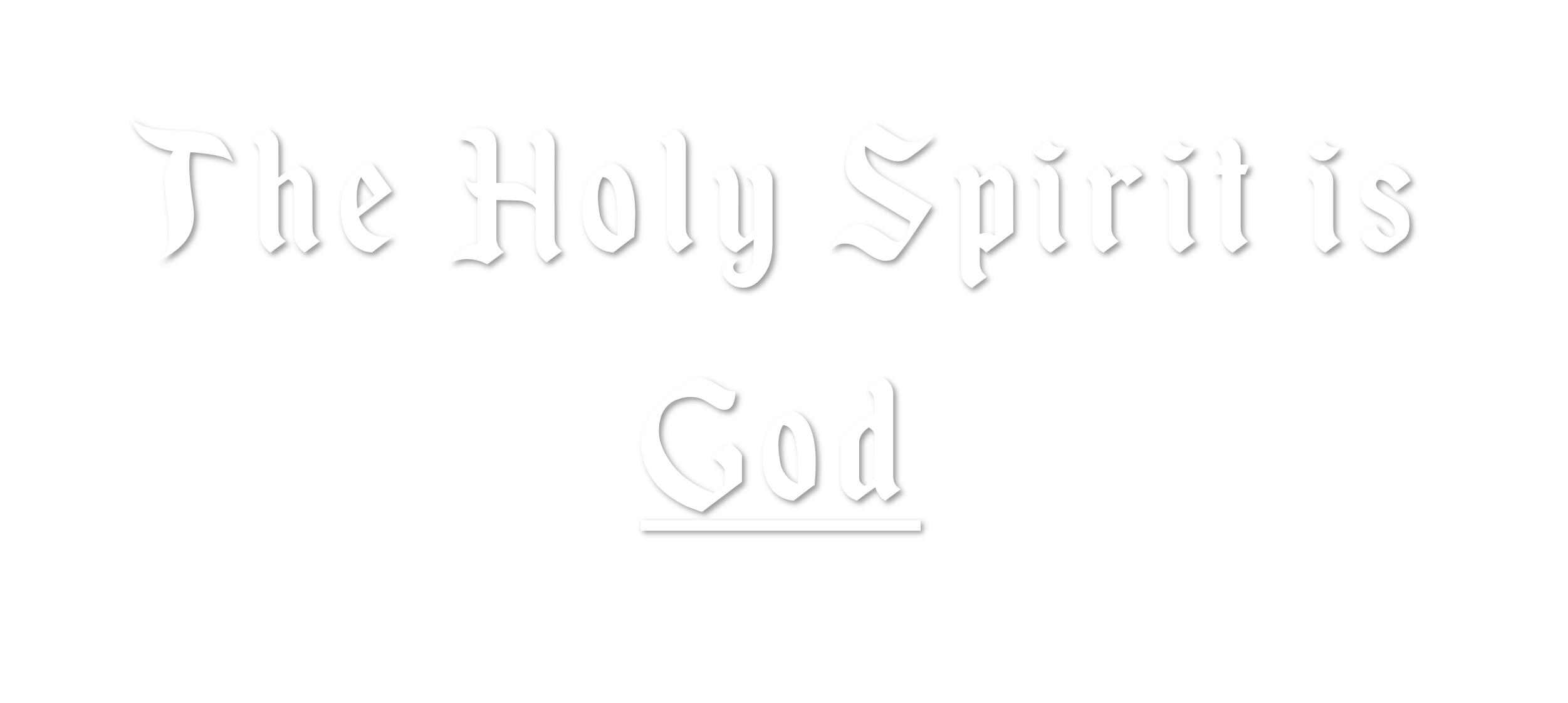 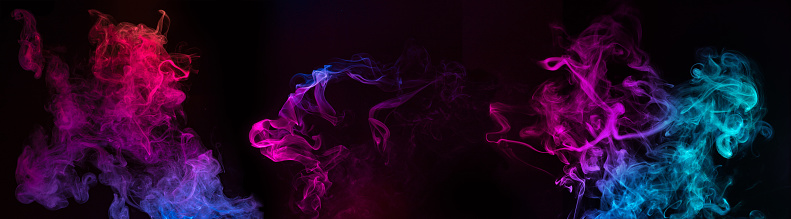 Attributes of God
Holy Spirit is ETERNAL, Heb 9:14.
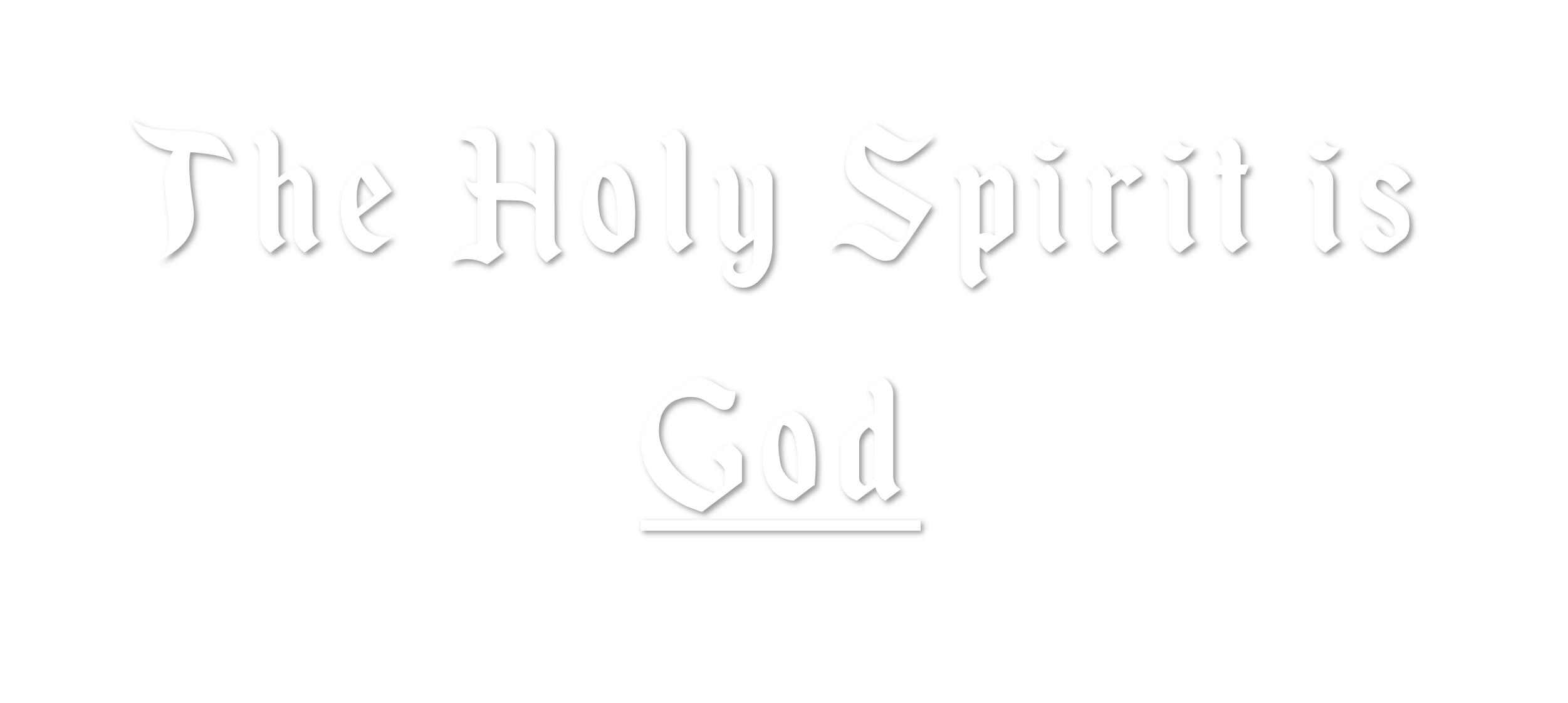 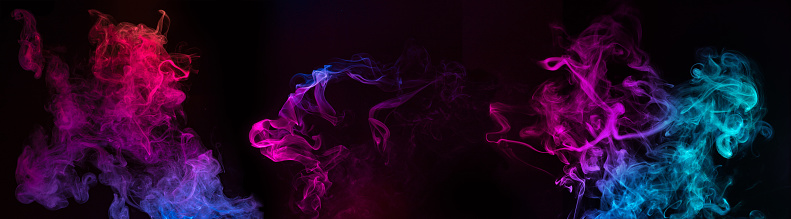 Attributes of God
Holy Spirit is ETERNAL, Heb 9:14.
Holy Spirit is OMNIPRESENT, Psa 139:7-10.
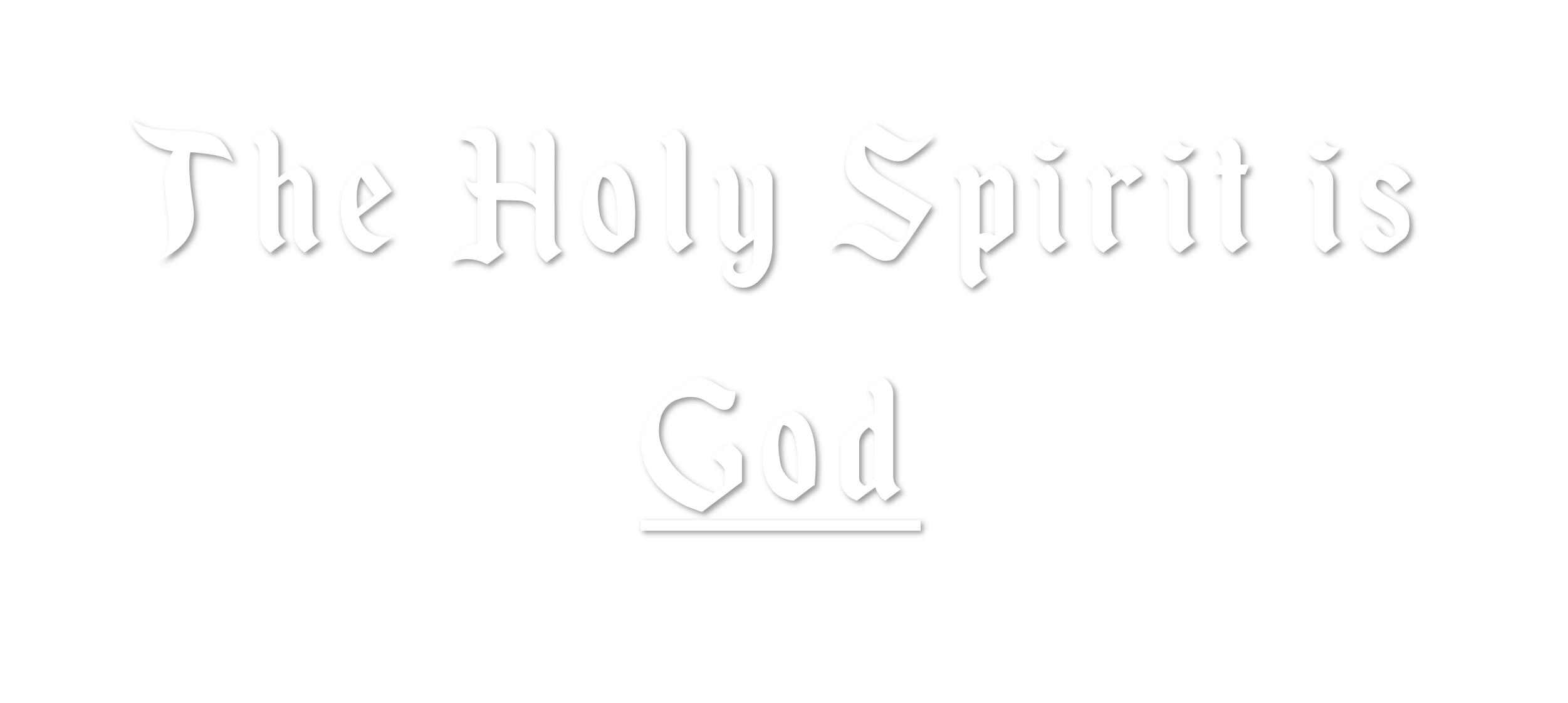 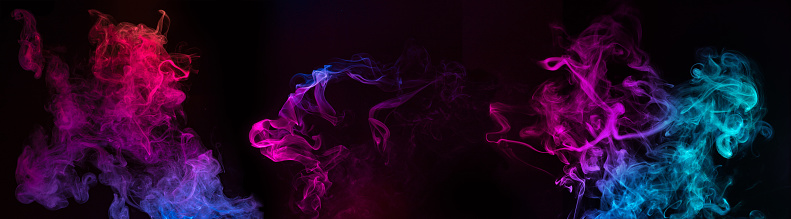 Attributes of God
Holy Spirit is ETERNAL, Heb 9:14.
Holy Spirit is OMNIPRESENT, Psa 139:7-10.
Holy Spirit is OMNISCIENT, 1 Cor 2:10-
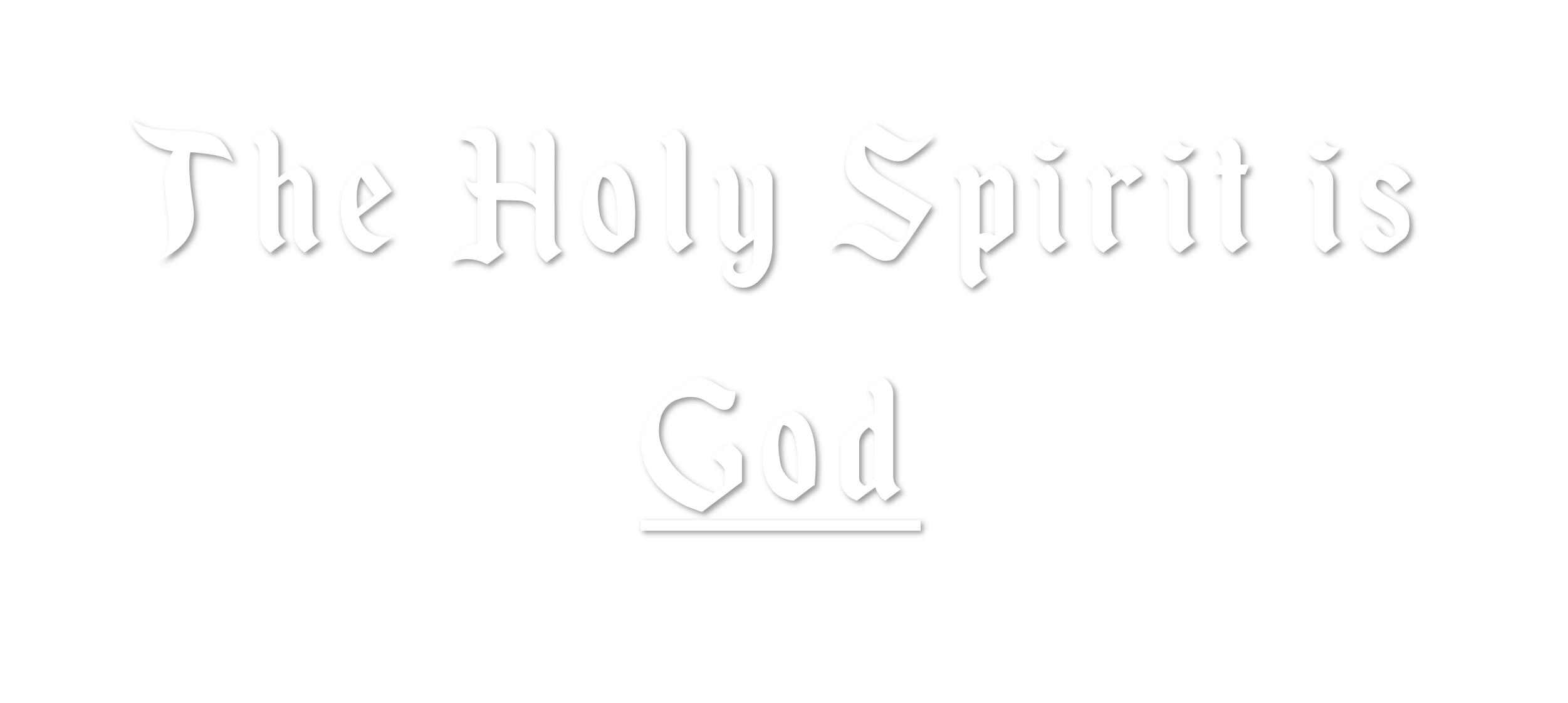 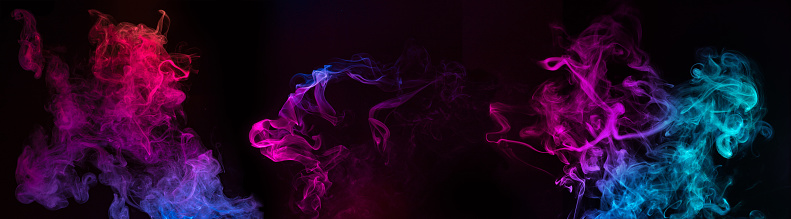 Attributes of God
Holy Spirit is ETERNAL, Heb 9:14.
Holy Spirit is OMNIPRESENT, Psa 139:7-10.
Holy Spirit is OMNISCIENT, 1 Cor 2:10-11.
Holy Spirit is OMNIPOTENT, Gen 1:2.
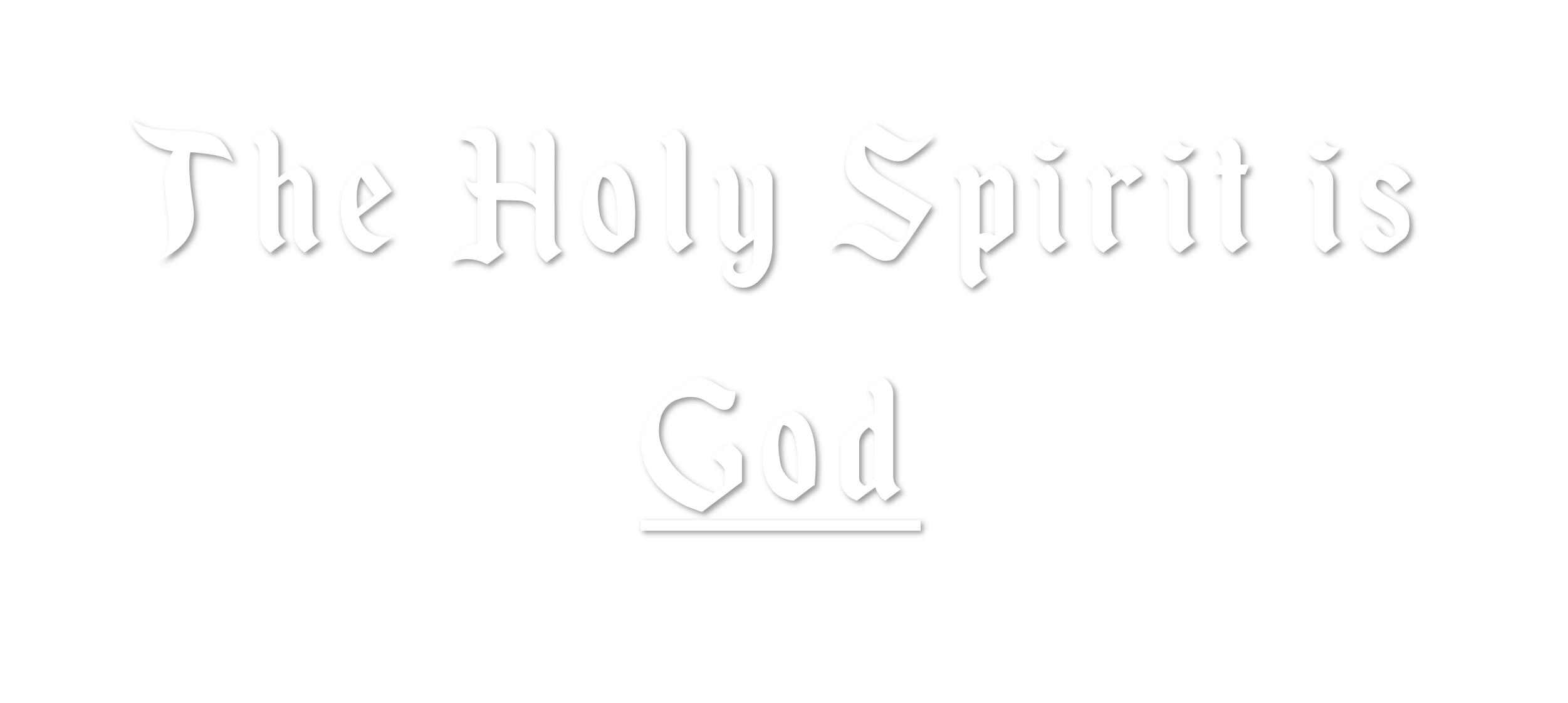 But the Helper, the Holy Spirit, whom the Father will send in My name, He will teach you all things, and bring to your remembrance all things that I said to you. (John 14:26)
But the Helper, the Holy Spirit, whom the Father will send in My name, He will teach you all things, and bring to your remembrance all things that I said to you. (John 14:26)
But the Helper, the Holy Spirit, whom the Father will send in My name, He will teach you all things, and bring to your remembrance all things that I said to you. (John 14:26)
Has Knowledge, 1 Cor 2:11
But the Helper, the Holy Spirit, whom the Father will send in My name, He will teach you all things, and bring to your remembrance all things that I said to you. (John 14:26)
Has Knowledge, 1 Cor 2:11
Speaks, 1 Tim 4:1
But the Helper, the Holy Spirit, whom the Father will send in My name, He will teach you all things, and bring to your remembrance all things that I said to you. (John 14:26)
Has Knowledge, 1 Cor 2:11
Speaks, 1 Tim 4:1
Wills, 1 Cor 12:11
But the Helper, the Holy Spirit, whom the Father will send in My name, He will teach you all things, and bring to your remembrance all things that I said to you. (John 14:26)
Has Knowledge, 1 Cor 2:11
Speaks, 1 Tim 4:1
Wills, 1 Cor 12:11
Teaches, Jn 14:26
But the Helper, the Holy Spirit, whom the Father will send in My name, He will teach you all things, and bring to your remembrance all things that I said to you. (John 14:26)
Has Knowledge, 1 Cor 2:11
Speaks, 1 Tim 4:1
Wills, 1 Cor 12:11
Teaches, Jn 14:26
Forbids, Acts 16:6
But the Helper, the Holy Spirit, whom the Father will send in My name, He will teach you all things, and bring to your remembrance all things that I said to you. (John 14:26)
Has Knowledge, 1 Cor 2:11
Speaks, 1 Tim 4:1
Wills, 1 Cor 12:11
Teaches, Jn 14:26
Forbids, Acts 16:6
Loves, Rom 15:30
But the Helper, the Holy Spirit, whom the Father will send in My name, He will teach you all things, and bring to your remembrance all things that I said to you. (John 14:26)
Has Knowledge, 1 Cor 2:11
Speaks, 1 Tim 4:1
Wills, 1 Cor 12:11
Teaches, Jn 14:26
Forbids, Acts 16:6
Loves, Rom 15:30
Grieves, Eph 4:30
But the Helper, the Holy Spirit, whom the Father will send in My name, He will teach you all things, and bring to your remembrance all things that I said to you. (John 14:26)
Has Knowledge, 1 Cor 2:11
Speaks, 1 Tim 4:1
Wills, 1 Cor 12:11
Teaches, Jn 14:26
Forbids, Acts 16:6
Loves, Rom 15:30
Grieves, Eph 4:30
Lied to, Acts 5:3
But the Helper, the Holy Spirit, whom the Father will send in My name, He will teach you all things, and bring to your remembrance all things that I said to you. (John 14:26)
Has Knowledge, 1 Cor 2:11
Speaks, 1 Tim 4:1
Wills, 1 Cor 12:11
Teaches, Jn 14:26
Forbids, Acts 16:6
Loves, Rom 15:30
Grieves, Eph 4:30
Lied to, Acts 5:3
Blasphemed, Matt 12:31
But the Helper, the Holy Spirit, whom the Father will send in My name, He will teach you all things, and bring to your remembrance all things that I said to you. (John 14:26)
Has Knowledge, 1 Cor 2:11
Speaks, 1 Tim 4:1
Wills, 1 Cor 12:11
Teaches, Jn 14:26
Forbids, Acts 16:6
Loves, Rom 15:30
Grieves, Eph 4:30
Lied to, Acts 5:3
Blasphemed, Matt 12:31
Resisted, Acts 7:51